An overview of Energy Storage Technologies - I
Abdulnaser Sayma
Professor of Energy Engineering
Content
General: Energy requirement, Storage fundamentals
Renewables and Intermittency of supply and variability of demand
Solving intermittency
Benefits of Energy storage
A word on cost
Units and order of magnitude analysis – the technical staff
Conclusions
Energy Requirements
Traditionally we have been concerned with heating, electricity and transport.
Heating has been predominantly gas, transport predominantly liquid fuels.
In the net-zero world, heating and transport can be from electricity or hydrogen.
Electricity/Hydrogen inter-convertible (at a cost)
In the absence of CCS, most primary energy will come from renewable electricity.
The Fundamentals of Storage
In everything there is a need to balance supply and demand

We store food, clothes, vehicles and nearly everything

Why? Matching of supply and demand

Need and ability to store affects timing, transformations, efficiency and, of  course, finance

It is the same with energy and the form of energy is just as important

Electrical energy is the most valuable and flexible form of energy but directly  storing electricity is very difficult and expensive
4
Why Store Energy?
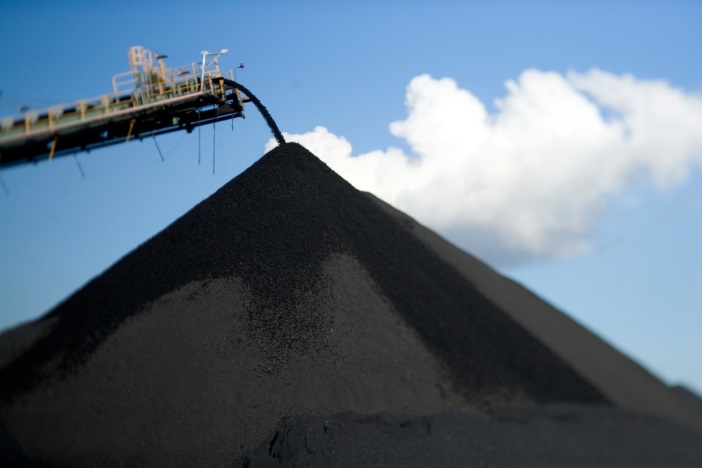 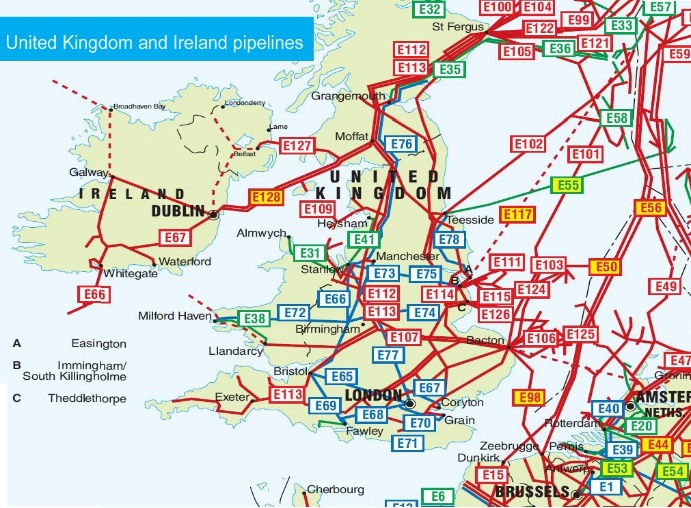 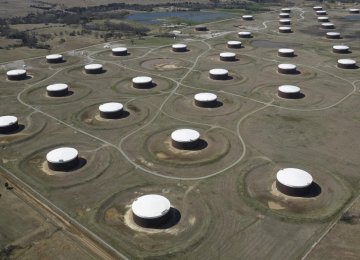 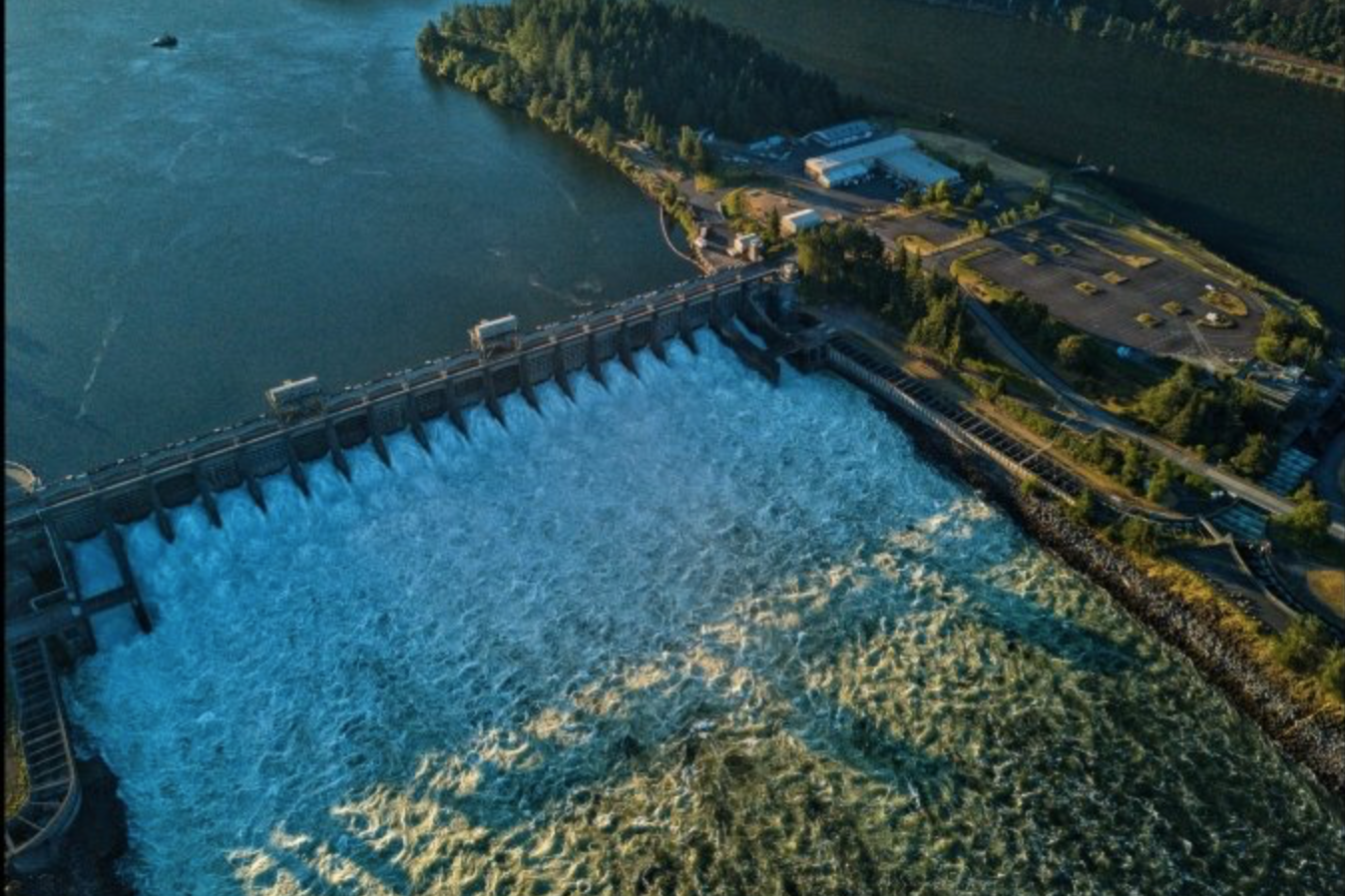 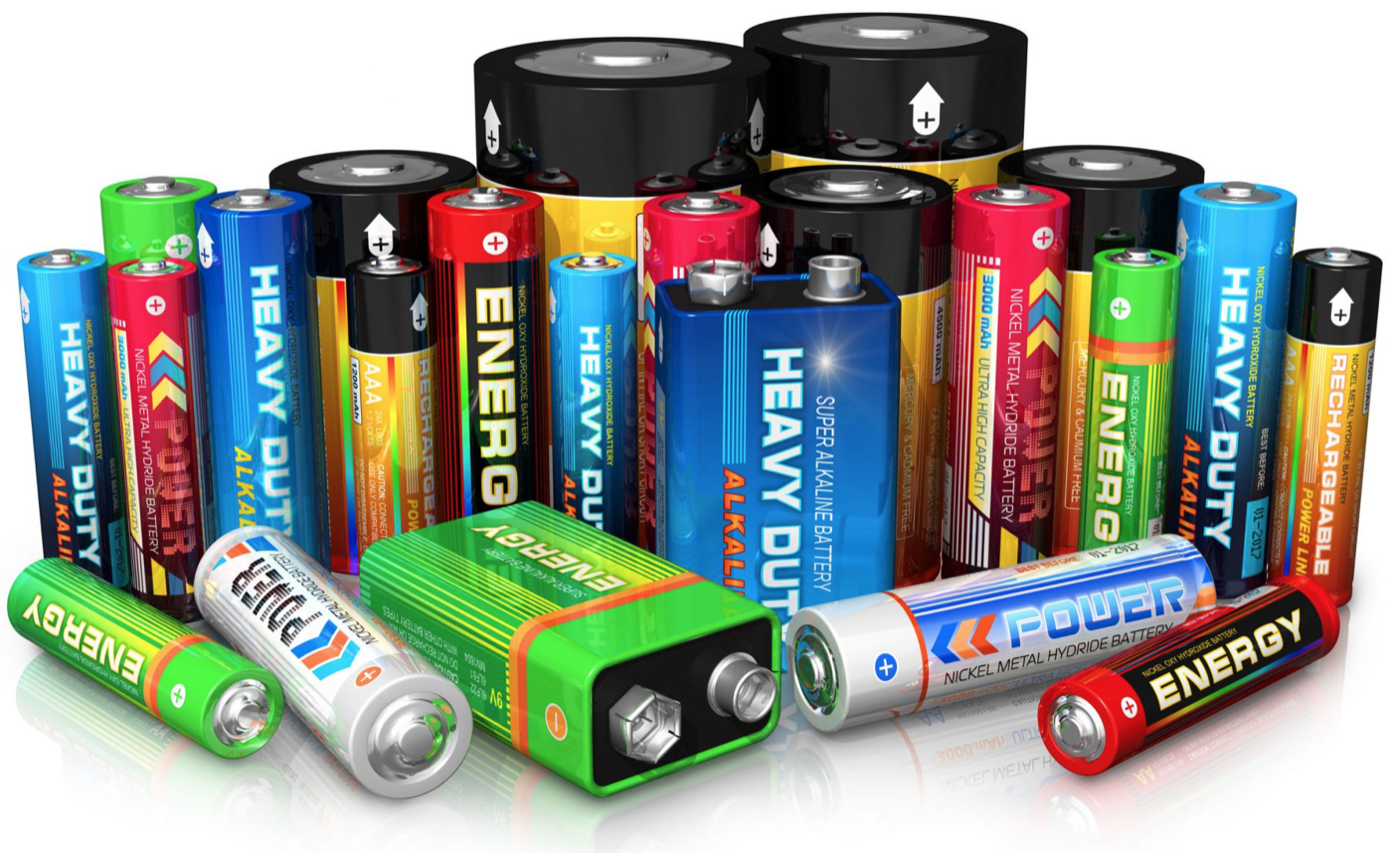 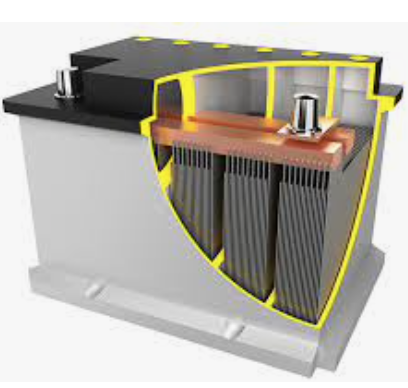 We already do.
Solving Intermittency
Currently using nearly 100% fossil-fuel backup
For every one kW of these:
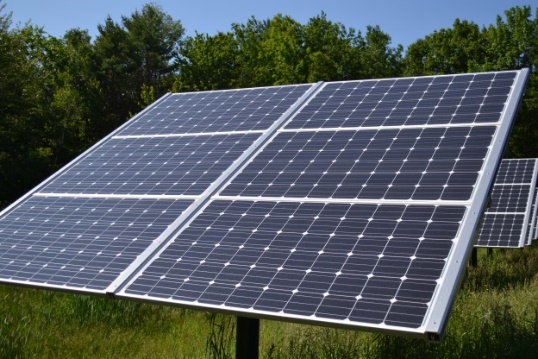 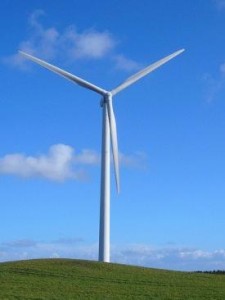 or these:
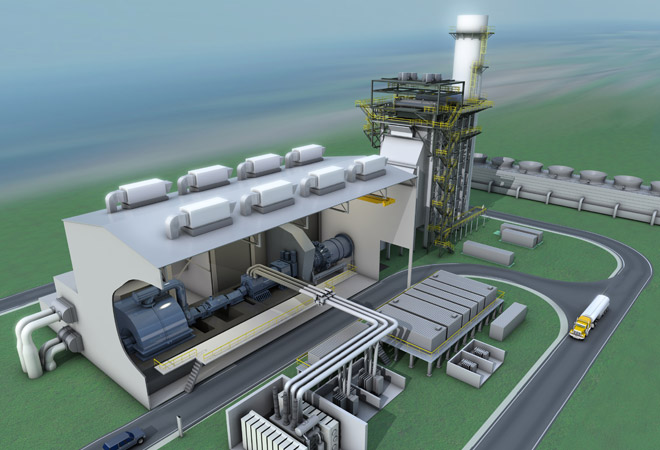 we need one kW of these:
Solving Intermittency
Demand Side Reduction (DSR) – switching things off.
Interconnects – somewhere the sun is shining, or wind blowing
Energy Storage – save some to use later
Currently doing very little of all 3
Matching Supply and demand
Why do we need to store energy?
Matching supply and demand.
Take the simple example of a house with entire electricity need supplied by solar photovoltaic cells !!!
What happens when the sun is not shining?
Store excess power in batteries and use when required
What are the cost and environmental implications?
Benefits of Energy Storage
By matching supply and demand we can:

Match the primary energy generator/converter to the average demand

Reduce the cost of the generator/converter and increase its efficiency

Essential to make most clean technologies practical

A vital ingredient for rollout low carbon technologies even nuclear
9
Energy Storage Costs - Extremes
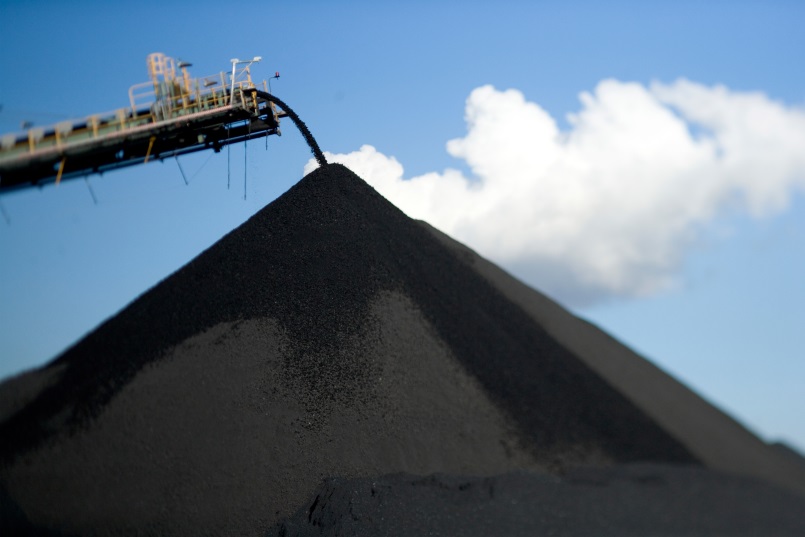 Extraordinarily Cheap (£0.001/kWh?)
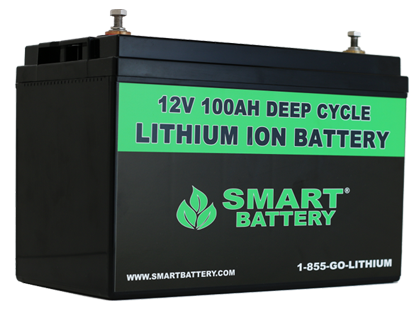 Extraordinarily Expensive (£100s/kWh)
Units
We need to understand the difference between energy and power – and familiarise ourselves with suitable units
Power is the amount of energy a system delivers or consumes per unit time, or instantly, Units: W (Watt), kW, MW, GW
Energy is the power delivered or consumed over a period of time. Units: J (Joules) kJ, MJ ….
Energy can also be measured in unites or Power X Time, for example kW . Hours, which is a common unit used in electricity meters for example. This can be converted to Joules or multiples.
Orders of magnitude
A typical home in Western Europe requires around 3-10 kW average power per day and about 80-120 kW of thermal energy for heating and cocking in the winter. 
Let’s take 7kW electricity and 100 kW of thermal energy as an example for order of magnitude analysis
Total energy consumption per day will be 84 kW hour of electricity and 1200 kW hour of thermal energy, or gas equivalent. 
Average energy stored in a Lithium-ion battery used in cars is around 40 kW hours.  
If your home is totally powered by solar energy and you will need roughly around 20 car batteries to store energy to meet your variable demand assuming the sun is shining all around the year
Conclusion
Future grid will be powered by renewables, predominantly by wind and solar in many countries unless there is plentiful of hydro
Solar and Wind have very significant variability over all timescales
Matching supply and demand therefore is very complex
Some if the intermittency can be alleviated by demand side management and inter-connects
Combination of over-build and energy storage are required.